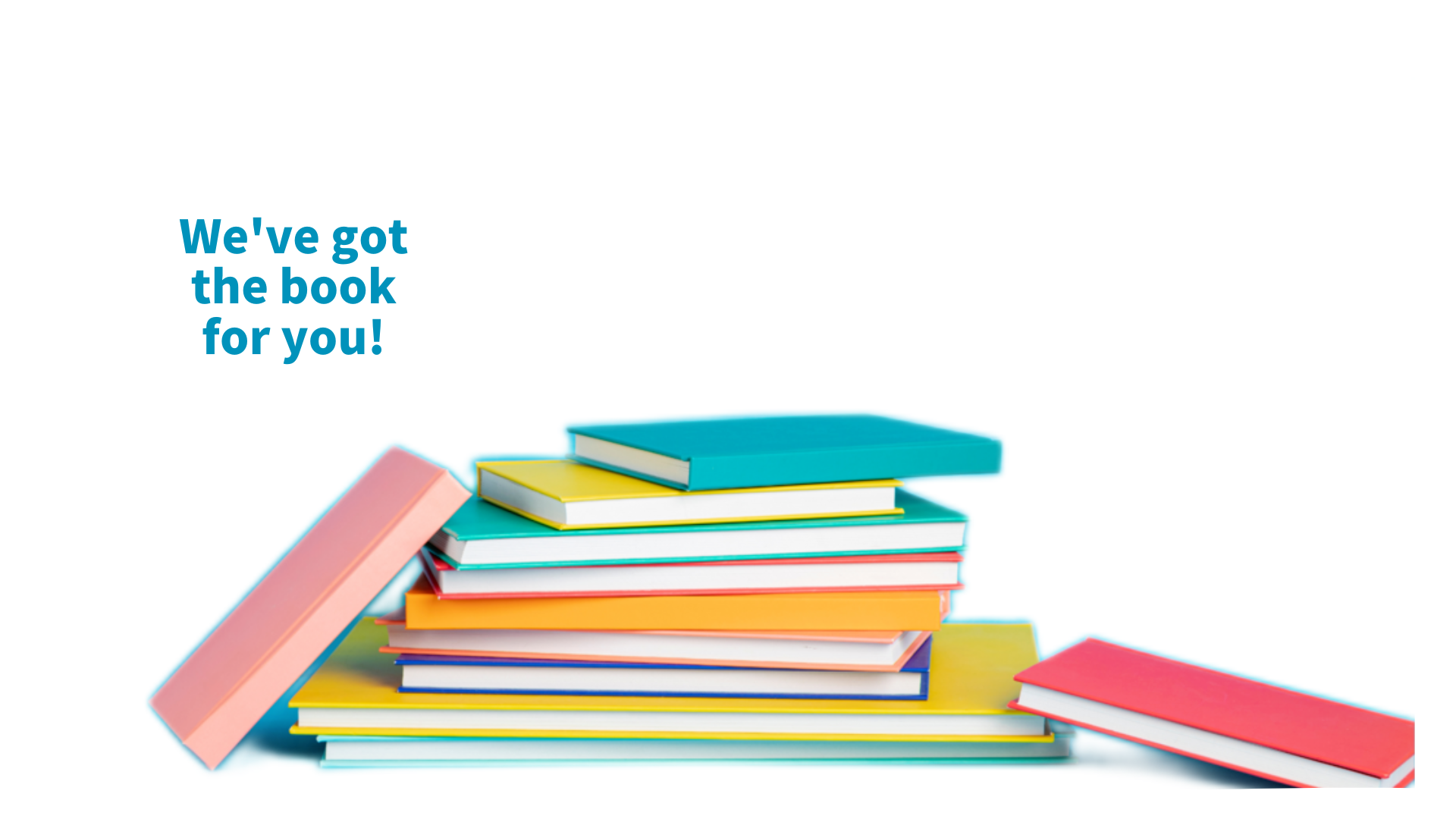 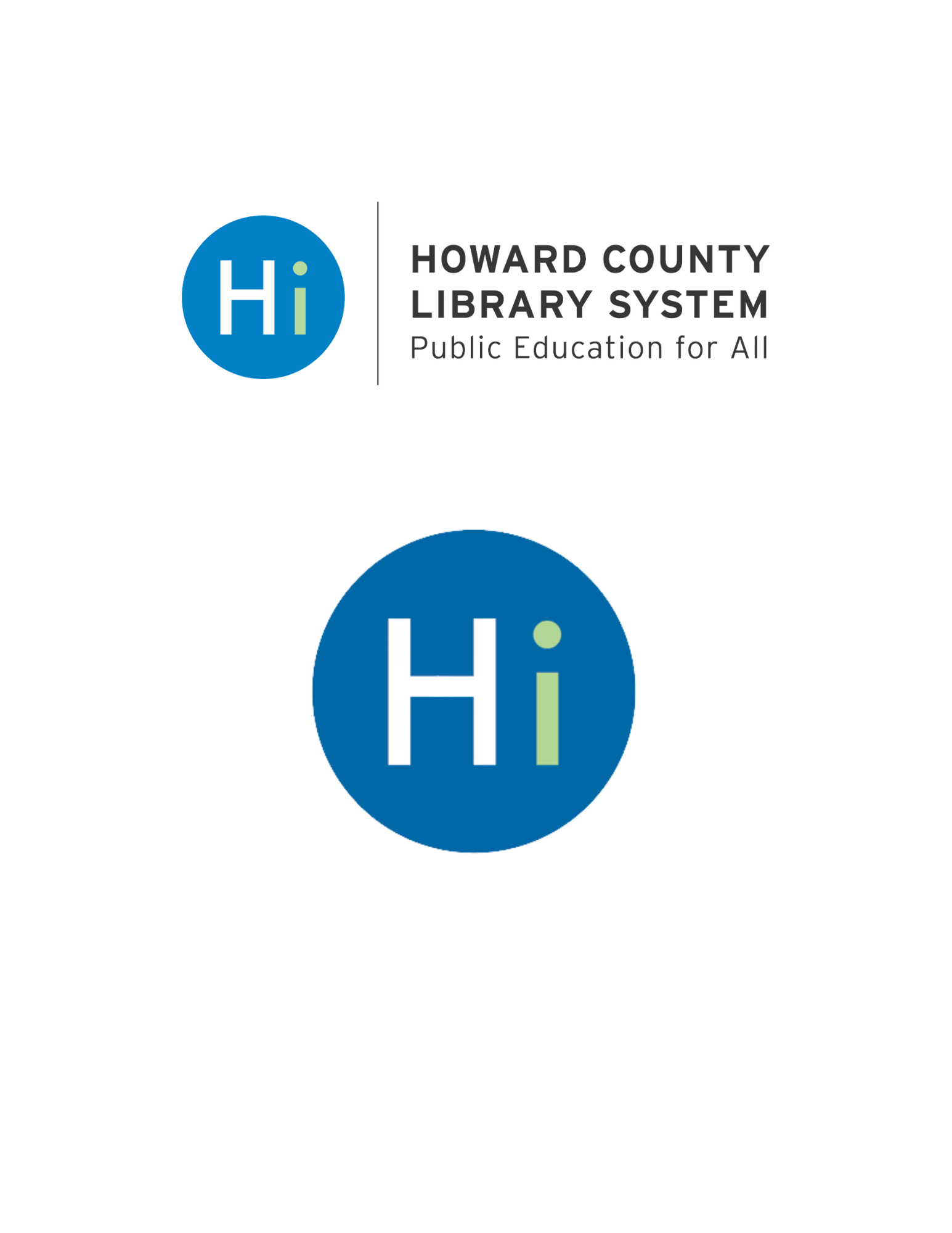 HCLS Land Acknowledgement
We want to respectfully honor the Susquehannock Confederation who governed, lived, farmed, and hunted on the land now called Howard County. Their nations conceded into land treaties in 1652 and 1661 after English colonizers ended their generational governance and stewardship of the land Howard County is built upon. This practice of land acknowledgement is to honor and respect the indigenous inhabitants both from the past and the present.
Upcoming Events
Freedom to Read Roundtable  OCTOBER 15 Sunday, 2:30-4 pm  
Hear more from National Book Award-winning author, musician, and screenwriter James McBride. Join with librarians, publishers, poets, authors, and your community in supporting the essential right to read. 
In-person as well as virtual
Find more events at hclibrary.org
Books for Discussion Lists
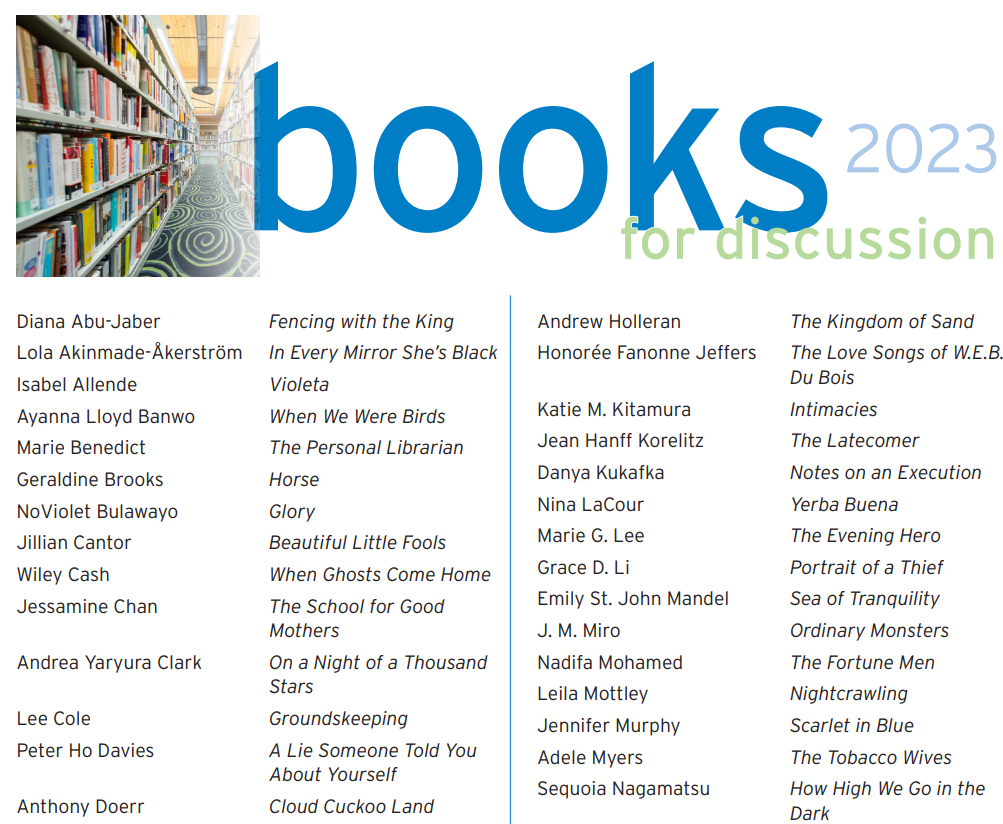 Find our previous BCR lists at https://bit.ly/bfd2024

Paper copies available at all HCLS branches

Find book club tips and more at hclibrary.org
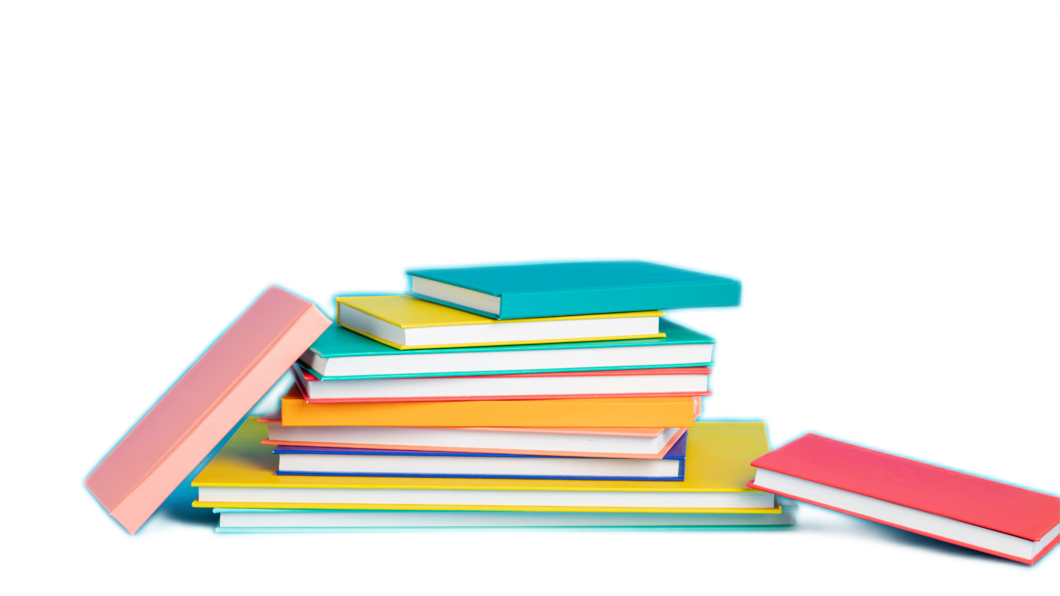 First Round of Selections
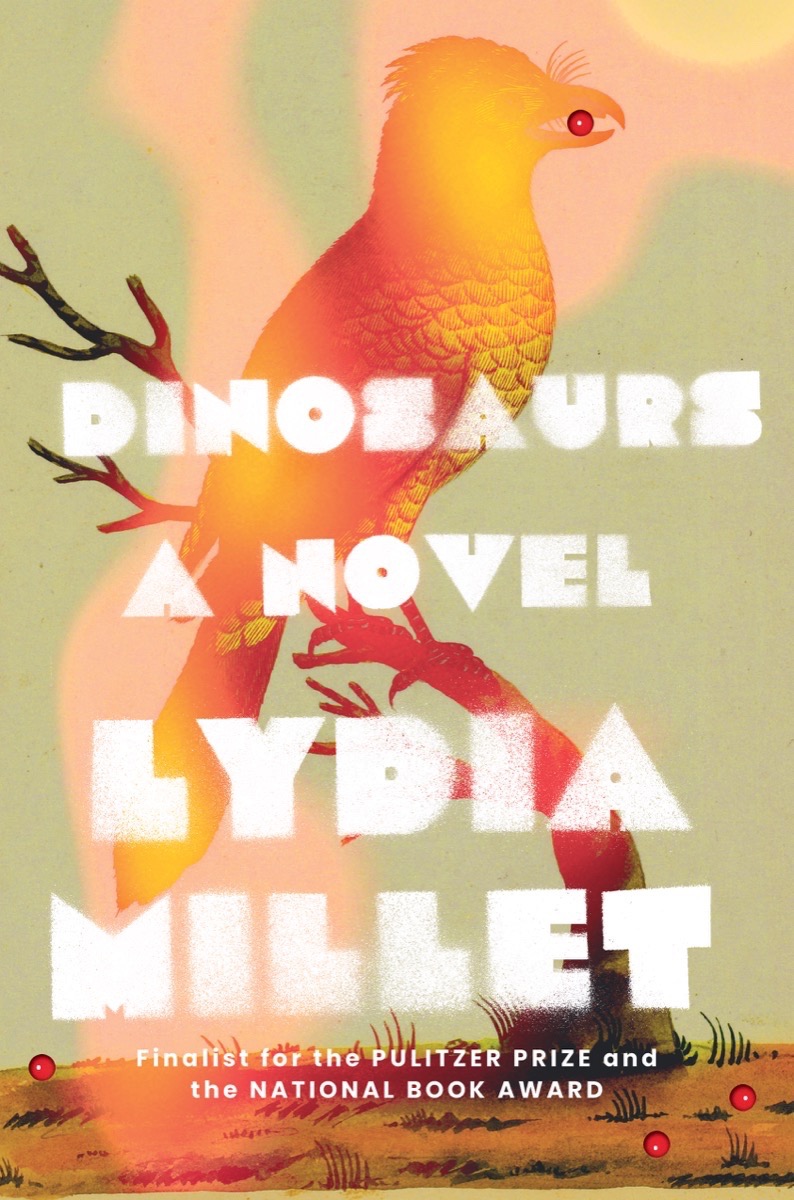 Beth recommends
Dinosaurs
by Lydia Millet
FICTION
Mikki's Tip: Technology Assistance at HCLS
Free one hour technology one-on-one appointments with an HCLS Instructor
Learn how to use free library apps for e-books and more!
Schedule your appointment at https://tinyurl.com/hcls1on1 or by calling your local HCLS branch
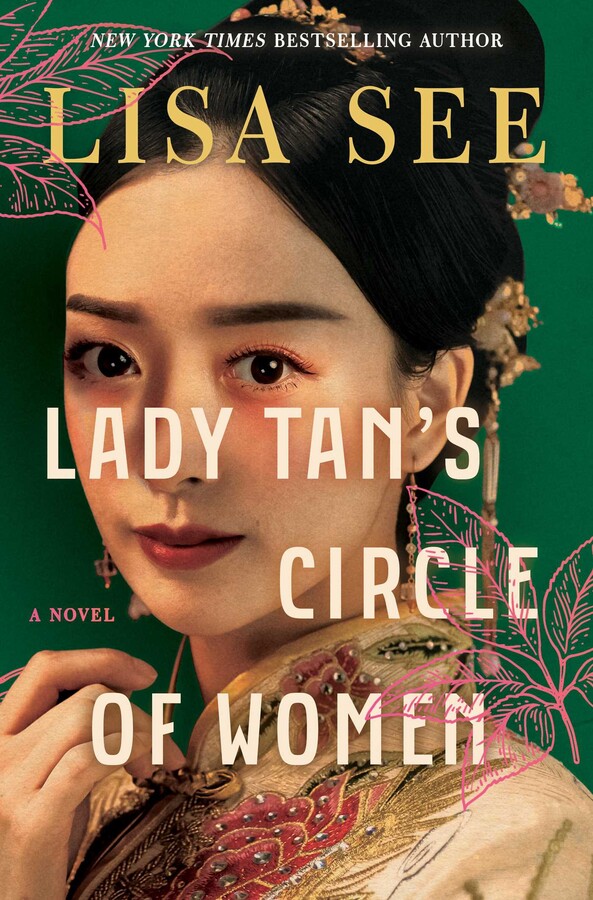 Mikki recommends
Lady Tan's Circle of Women
by Lisa See
FICTION
Angela recommends
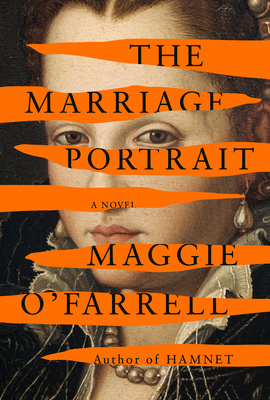 The Marriage Portrait
by Maggie O'Farrell
FICTION
Wendy's Tip
HCLS has over 20 book clubs for adults!

Visit hclibrary.org
Click on "classes & events" tab
Under filters on the left, chose ages 19+  under "age group"
Choose Book Clubs under "program type"
Or search by name of the group
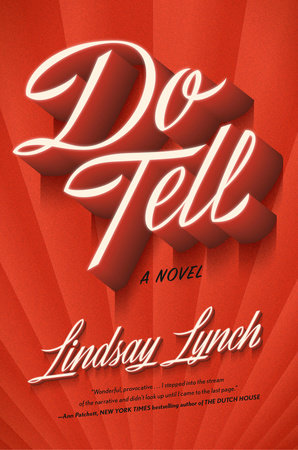 Book Cover
Wendy recommends
Do Tell
by Lindsay Lynch
FICTION
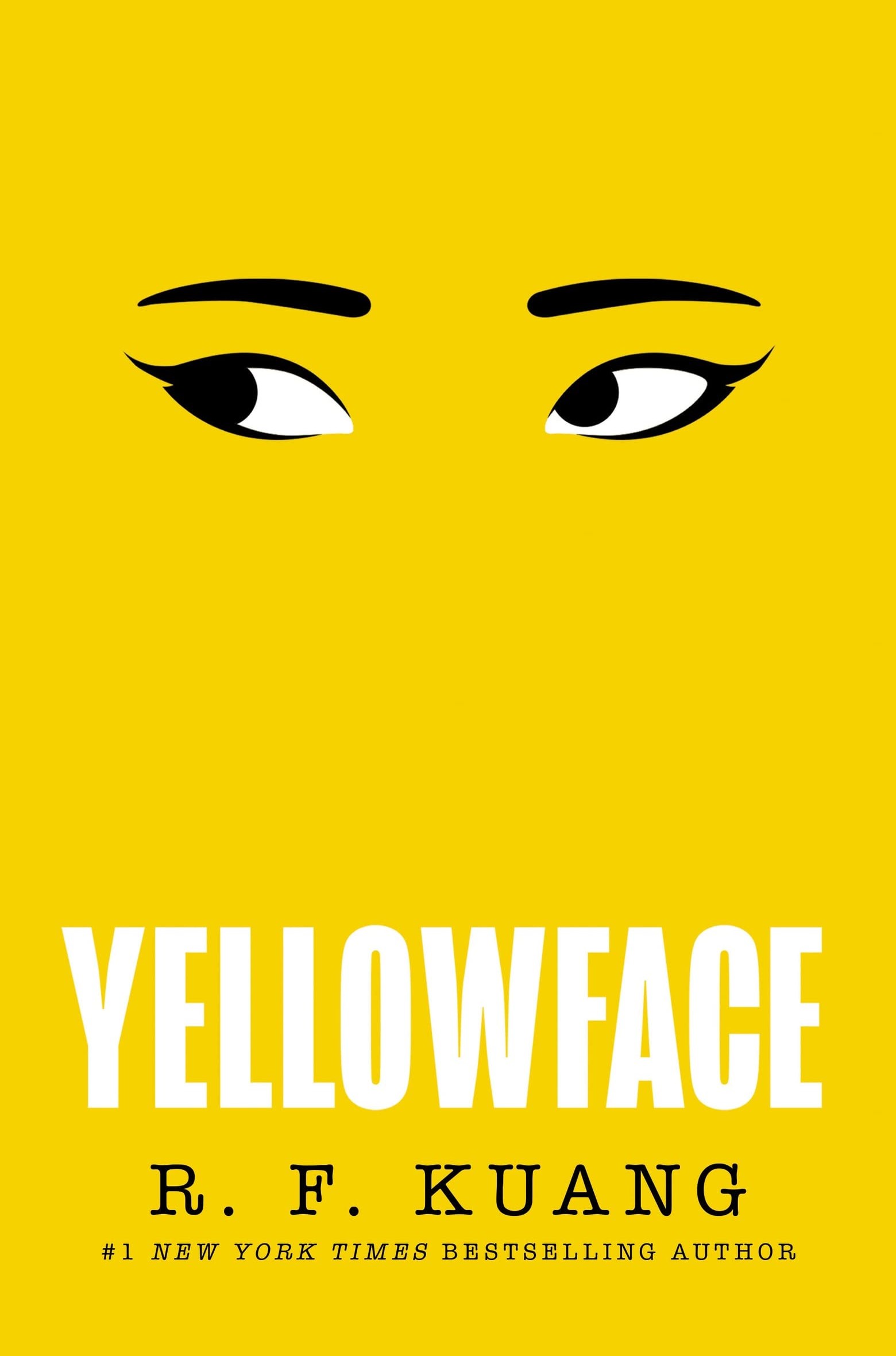 Book Cover
Emily recommends
Yellowface
by R.F. Kuang
FICTION
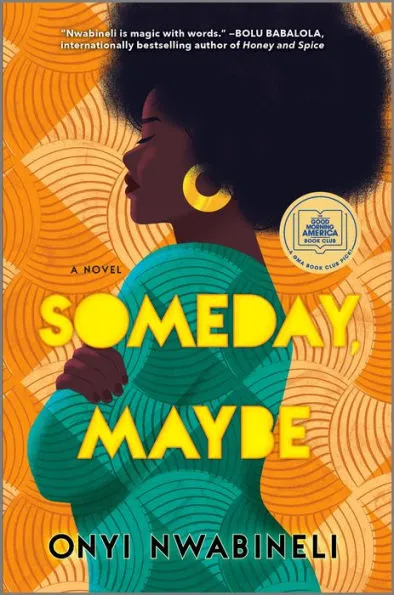 Angie recommends
Someday, Maybe
by Onyi Nwabineli
FICTION
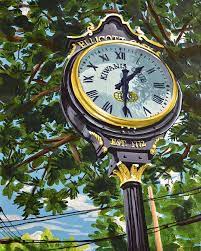 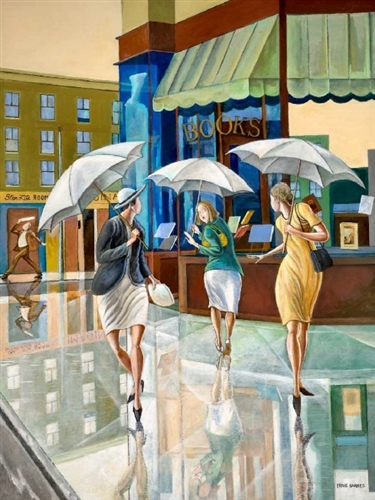 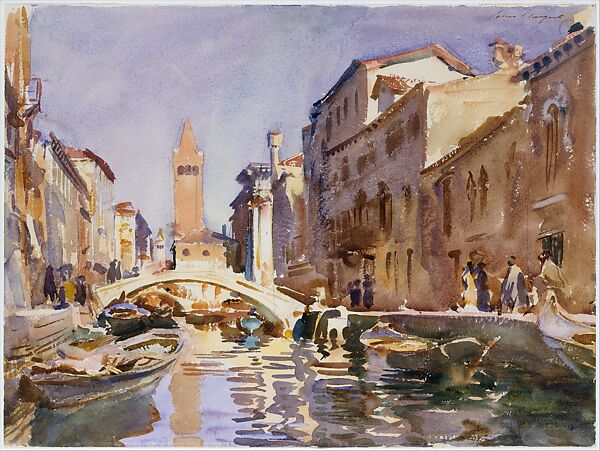 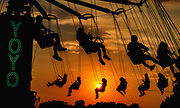 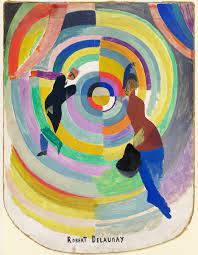 Roslyn's Tip
Hosting a Book Club? 

Spruce up your home with a piece from our Art Collection!

Available at Central and Glenwood Branches
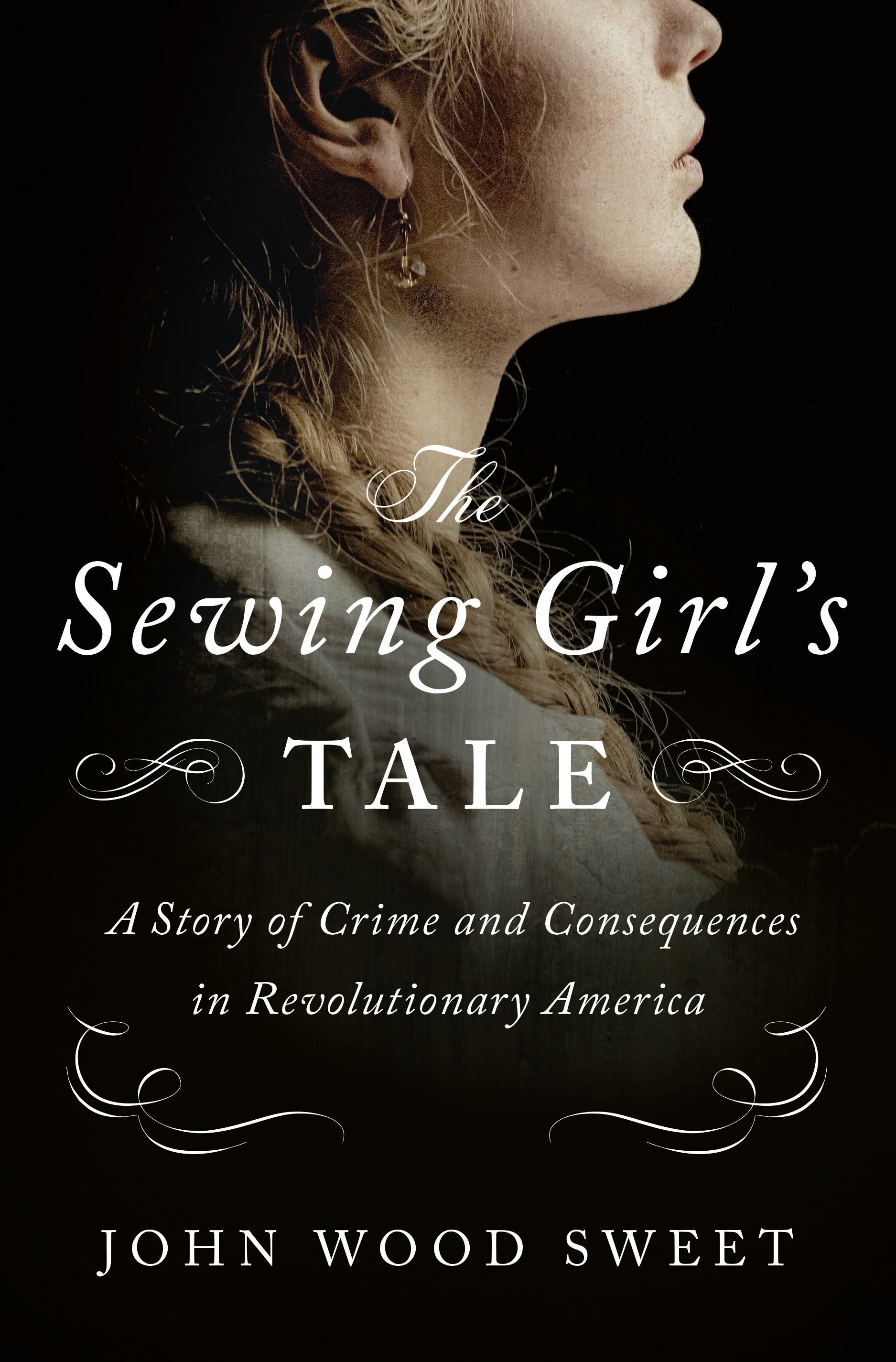 Roslyn recommends
The Sewing Girl's Tale: A Story of Crime and Consequences in Revolutionary America
by John Wood Sweet
NONFICTION
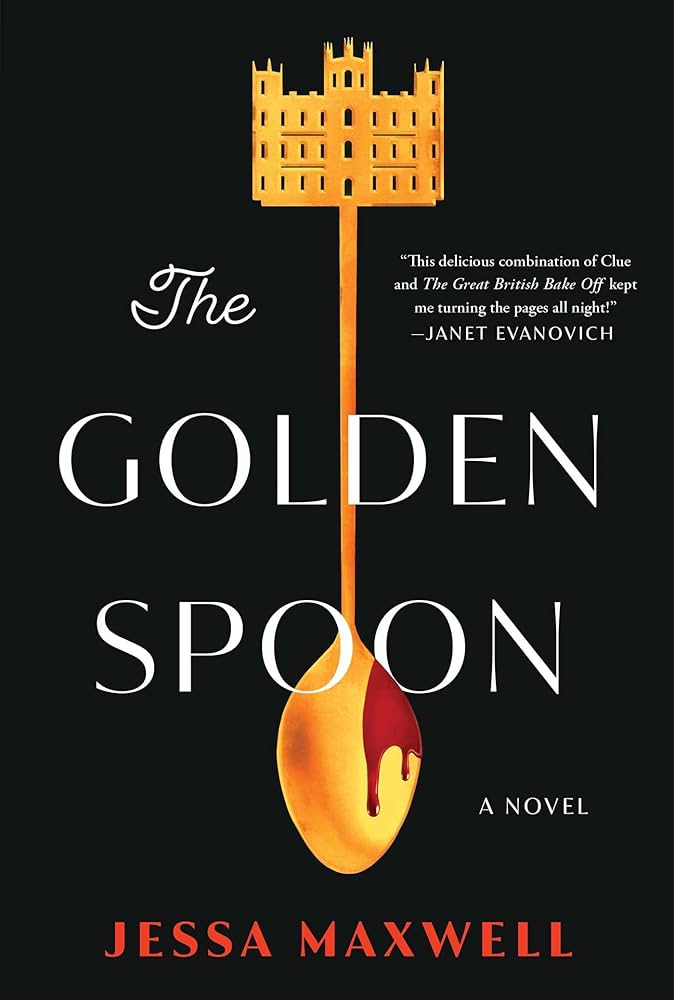 Ash recommends
The Golden Spoon
by Jessa Maxwell
FICTION
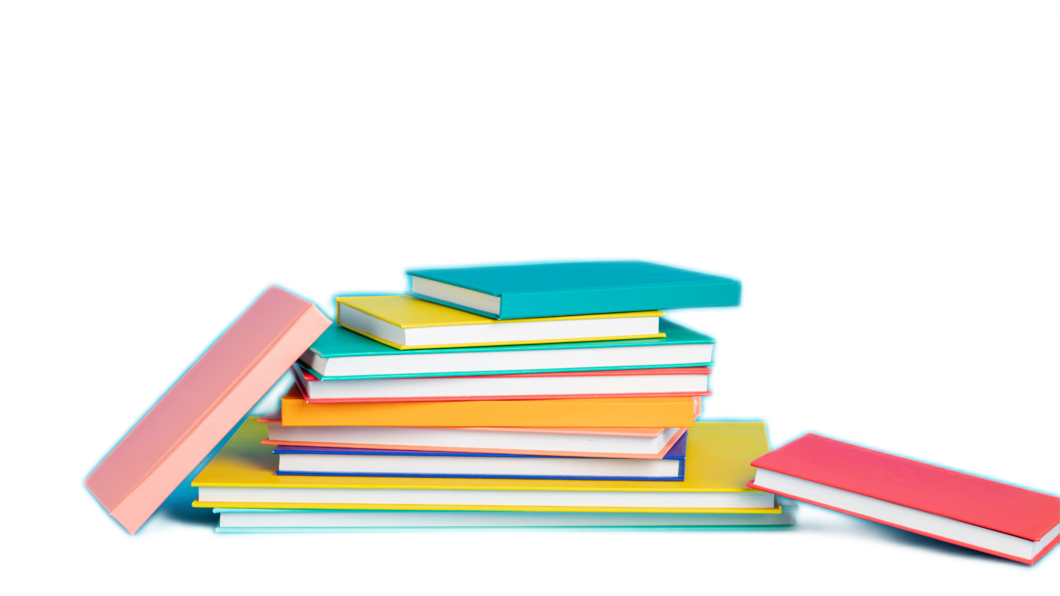 Second Round of Selections
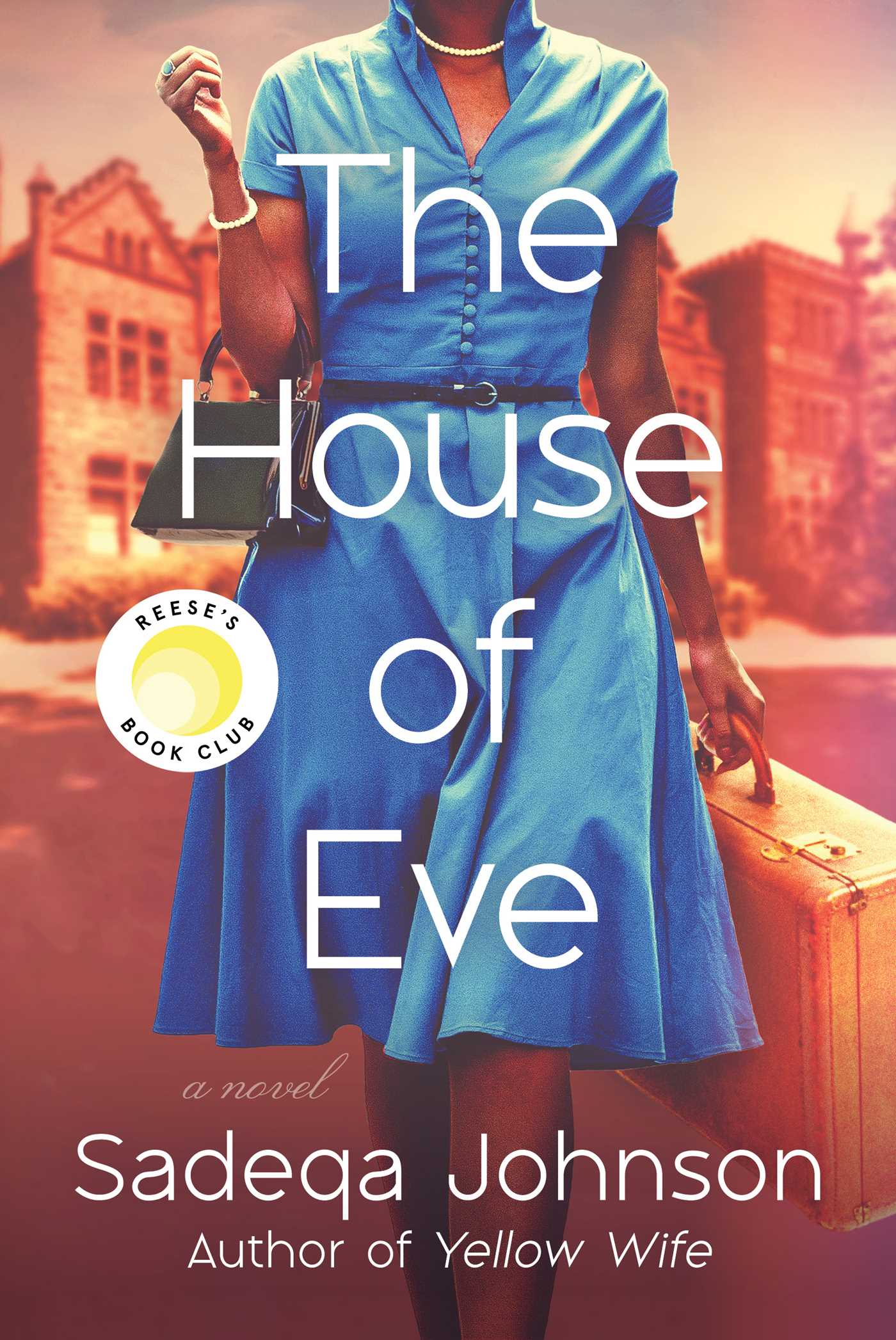 Beth recommends
The House of Eve
by Sadeqa Johnson
FICTION
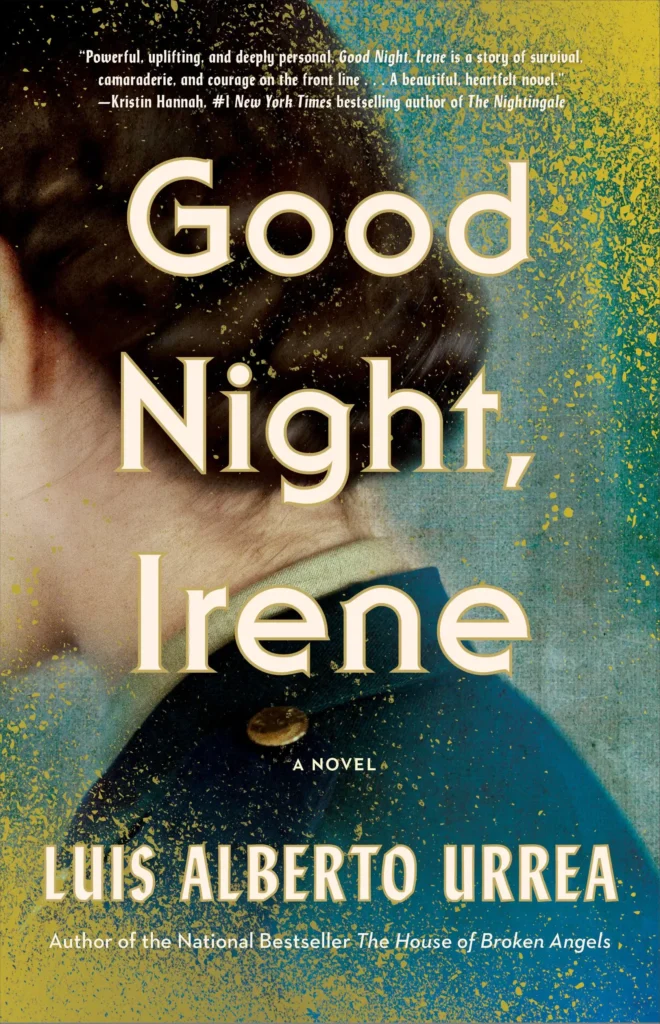 Mikki recommends
Good Night, Irene
by Luis Alberto Urrea
FICTION
Angela's Tip
FREE HCLS ADULT CLASSES!!

Classes are available in a wide range of topics:
Author & movie events, and book clubs
STEM (including computers) and Makerspace
Art & craft, music, DIY, food service and gardening & the environment
Business & finance, community & culture and health & wellness
History & genealogy, and race, equity & inclusion
World languages & writing

Go to our website: 
hclibrary.org, click on 'Classes & events', filter for adult events
Angela recommends
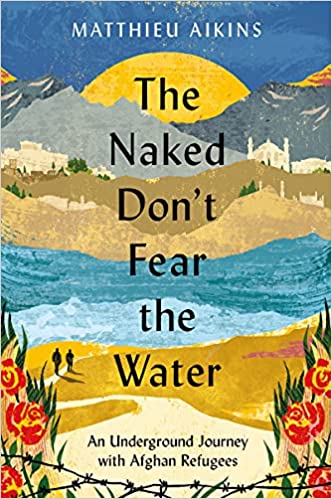 The Naked Don't Fear the Water: An Underground Journey with Afghan Refugees
by Matthieu Aikins
NONFICTION
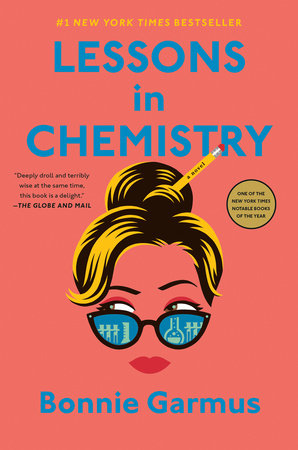 Wendy recommends
Lessons in Chemistry
by Bonnie Garmus
FICTION
Emily's Tip: ReadingGroupGuides.com
Resources include:
Free, printable Reading Guides
'About the book' introduction
Discussion questions
Author biography
Lists of new releases & popular book club picks
Ex: Reese's Book Club, Oprah's Book Club
Excerpt from first chapter of select books
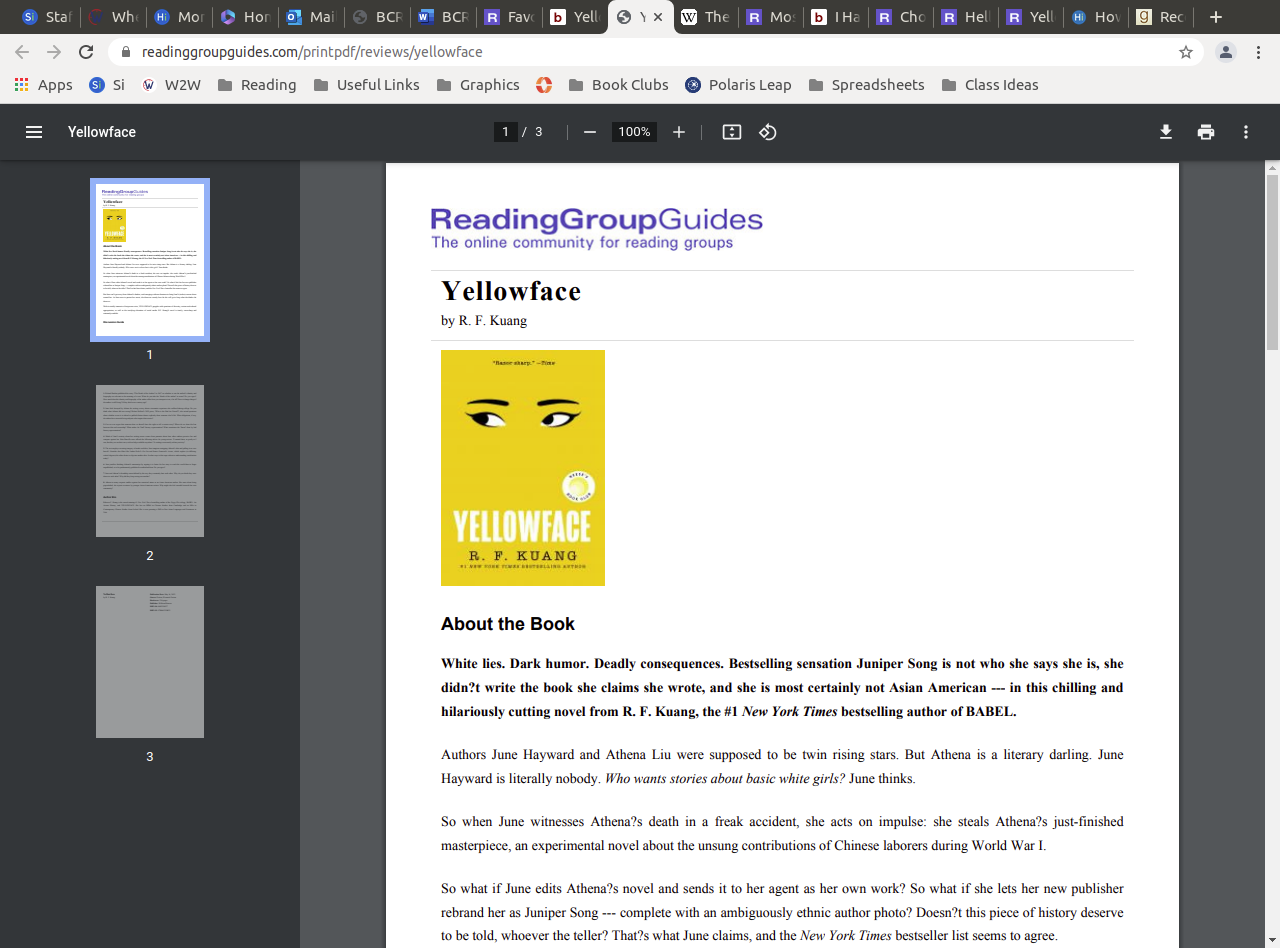 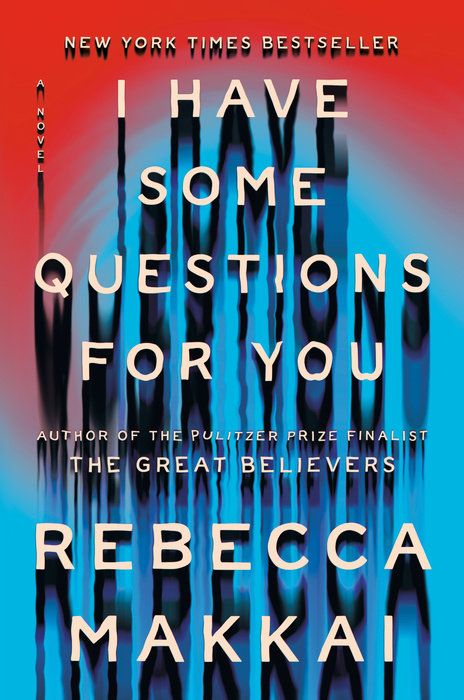 Book Cover
Emily recommends
I Have Some Questions for You
by Rebecca Makkai
FICTION
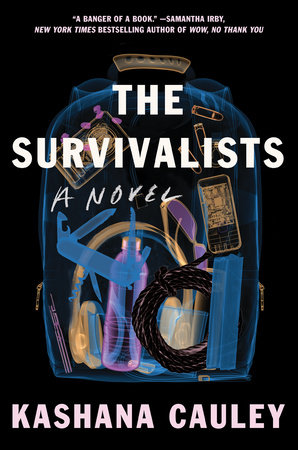 Book Cover
Angie recommends
The Survivalists
by Kashana Cauley
FICTION
Book Cover
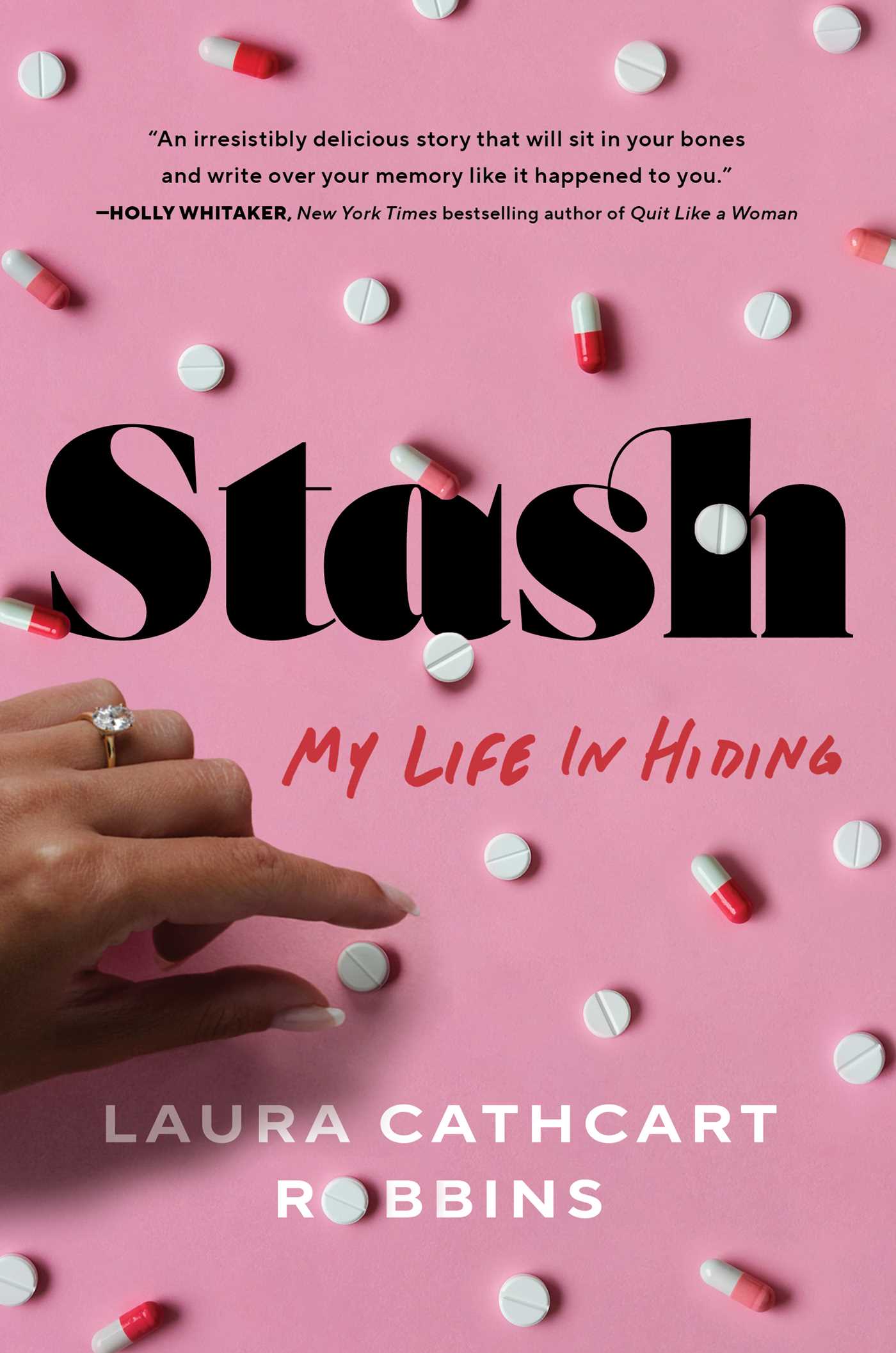 Stash
Roslyn recommends
by Laura Cathcart Robbins
NONFICTION
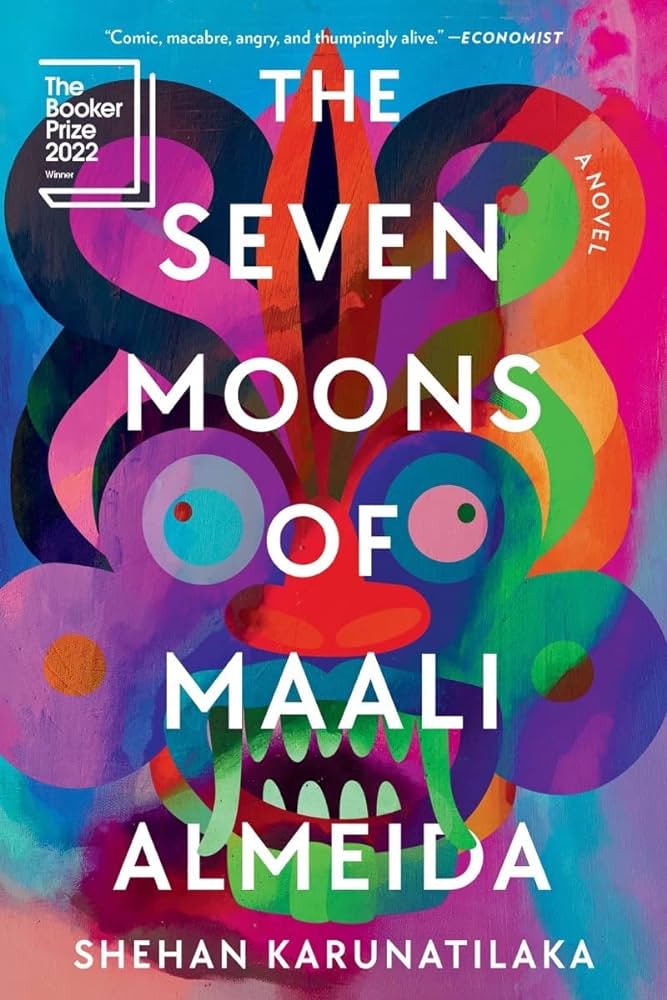 Ash recommends
The Seven Moons of Maali Almeida
by Shehan Karunatilaka
FICTION
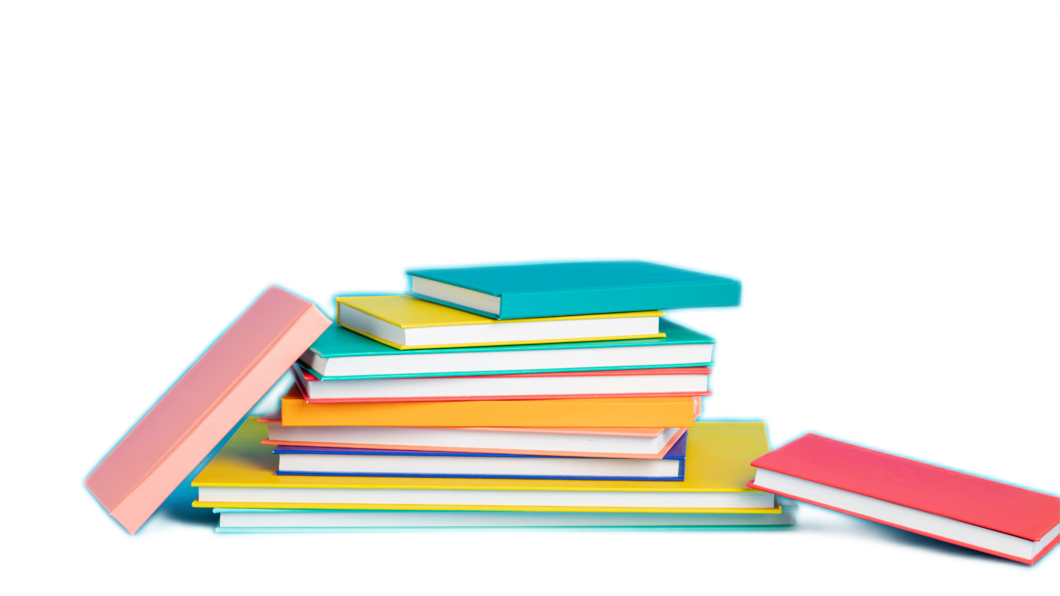 Third Round of Selections
Beth's Tip
Don't be afraid of negative reviews.
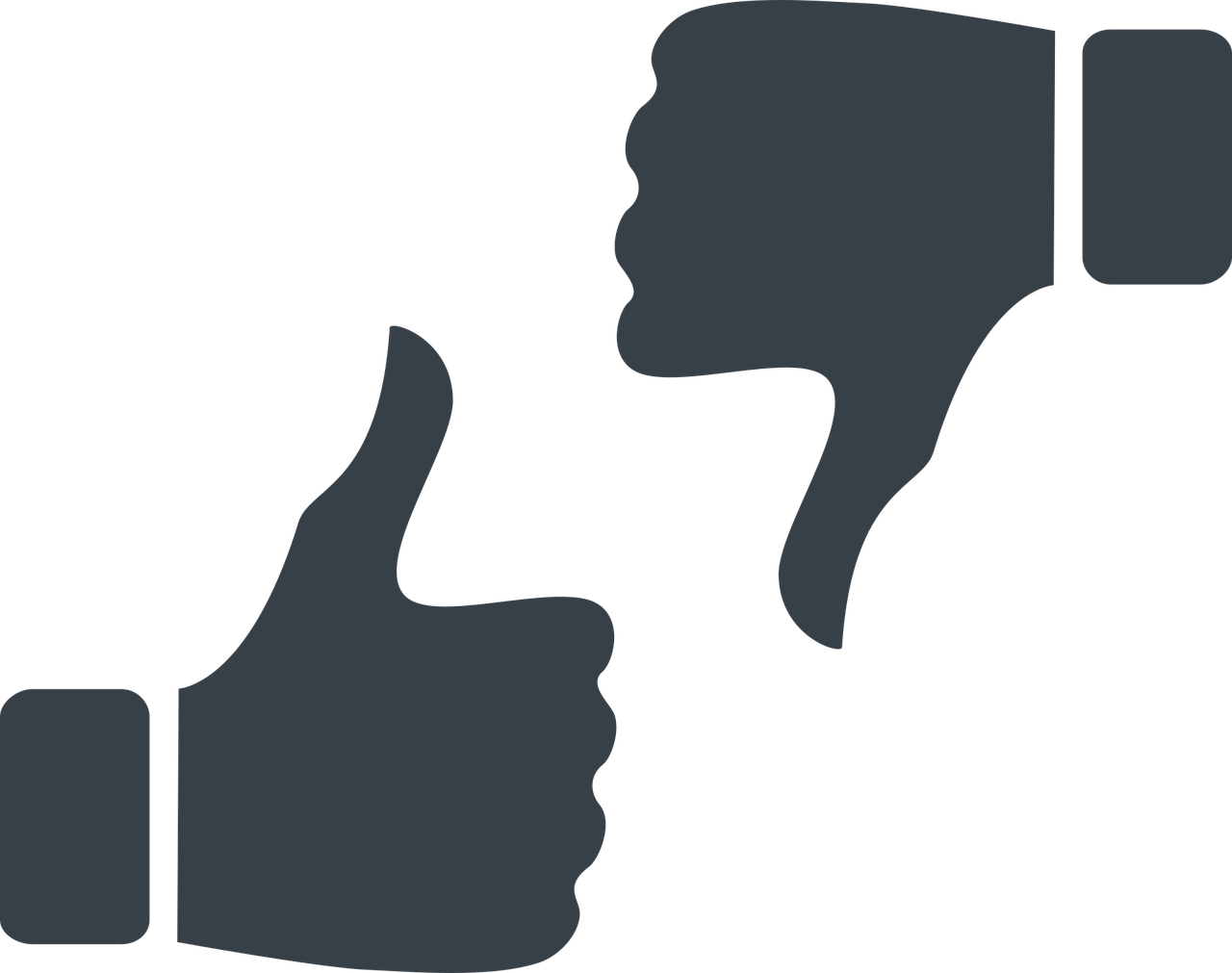 The Exceptions:  Nancy Hopkins, MIT, and the Fight for Women in Science
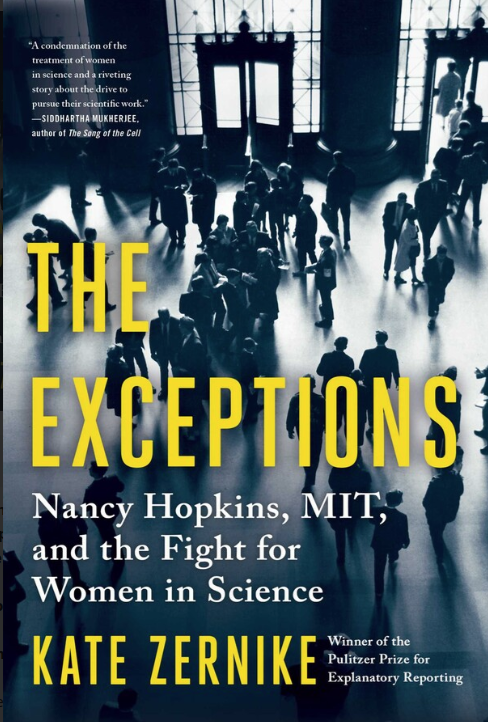 Beth recommends
by Kate Zernike
NONFICTION
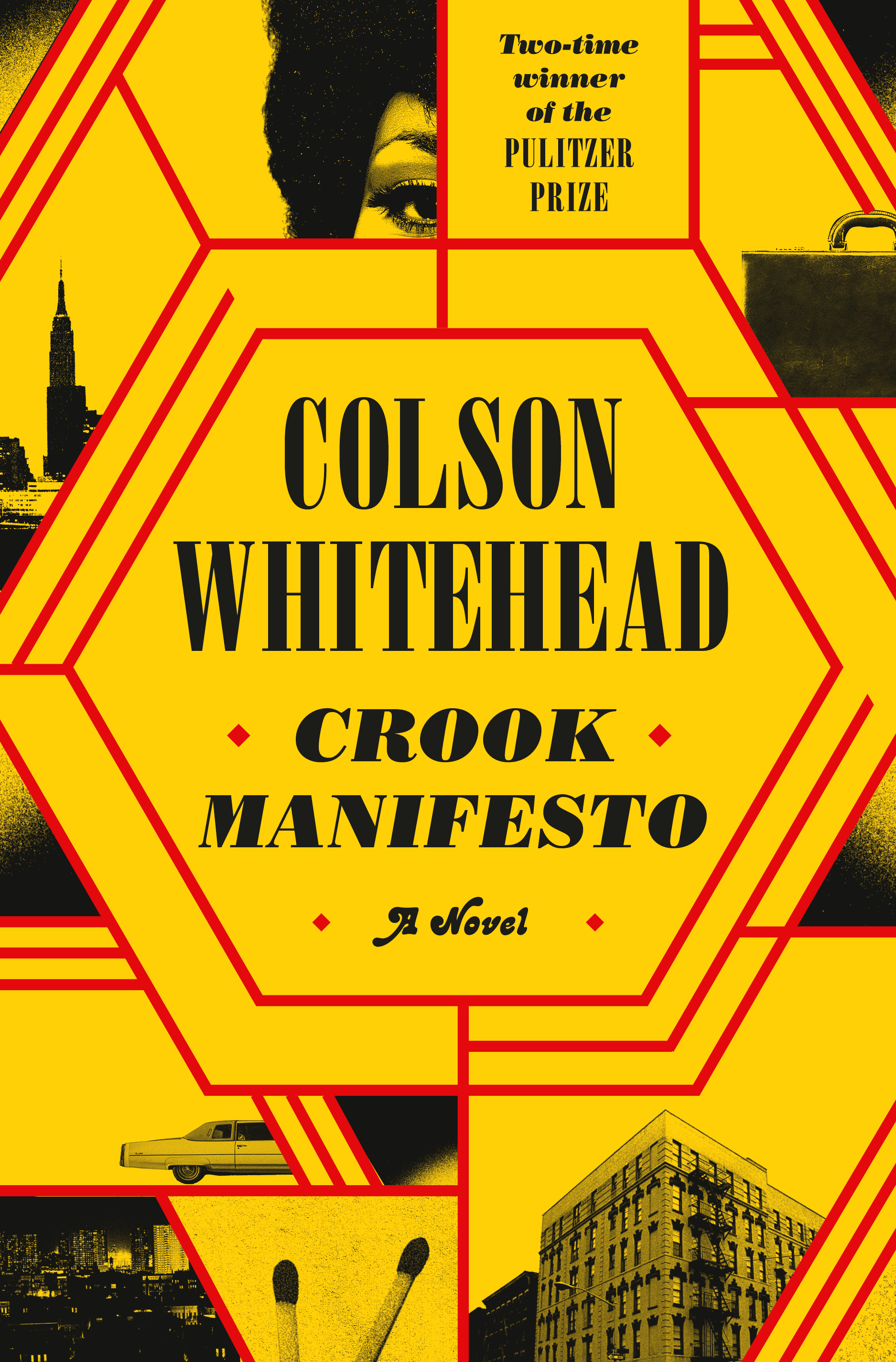 Mikki recommends
Crook Manifesto
by Colson Whitehead
FICTION
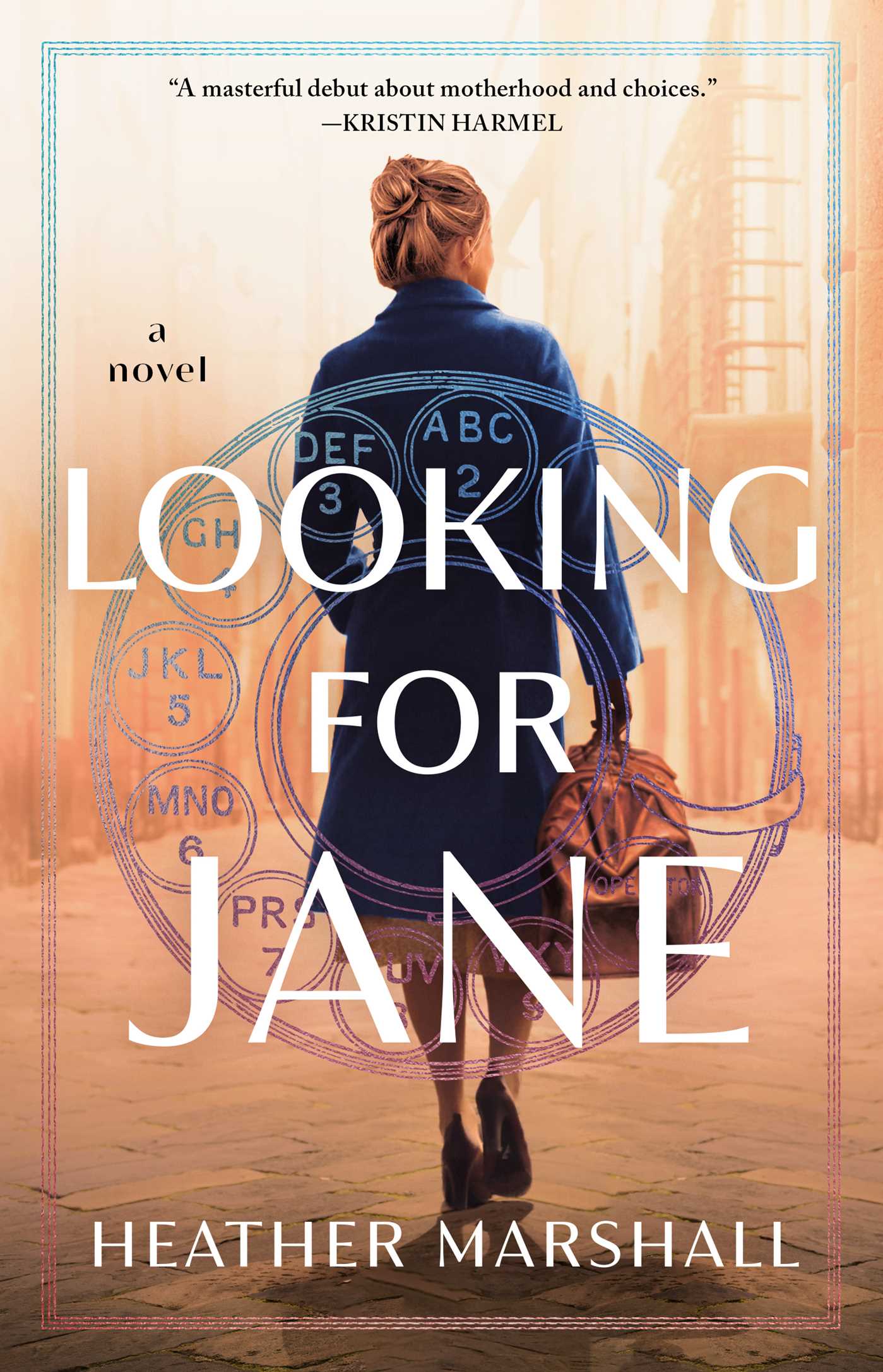 Angela recommends
Looking for Jane
by Heather Marshall
FICTION
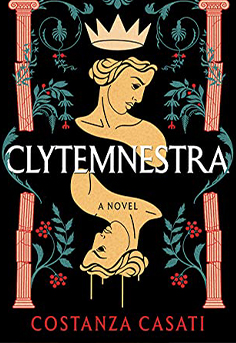 Wendy Recommends
Clytemnestra
by Costanza Cosati
FICTION
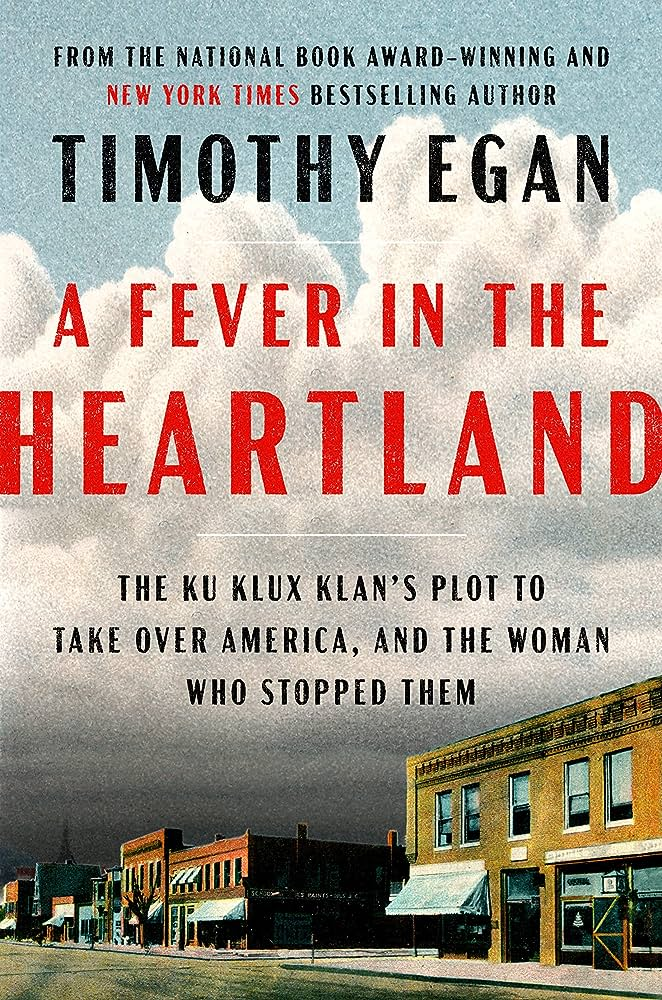 Book Cover
Emily recommends
A Fever in the Heartland:The Ku Klux Klan's Plot to Take Over America, and the Woman Who Stopped Them
by Timothy Egan
NONFICTION
Angie's Tip
Did you know there are apps you can use on your phone and tablet that help with book club ideas and selections? They include:
Oku
Fable
Book Binge 
Bookclubs
Like Mind
Glose
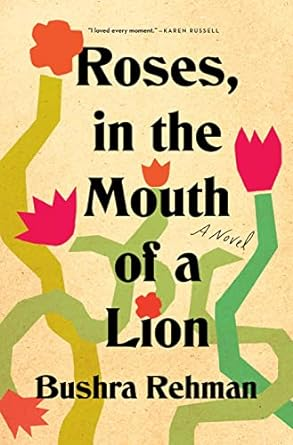 Angie recommends
Roses, in the Mouth of a Lion
by Bushra Rehman
FICTION
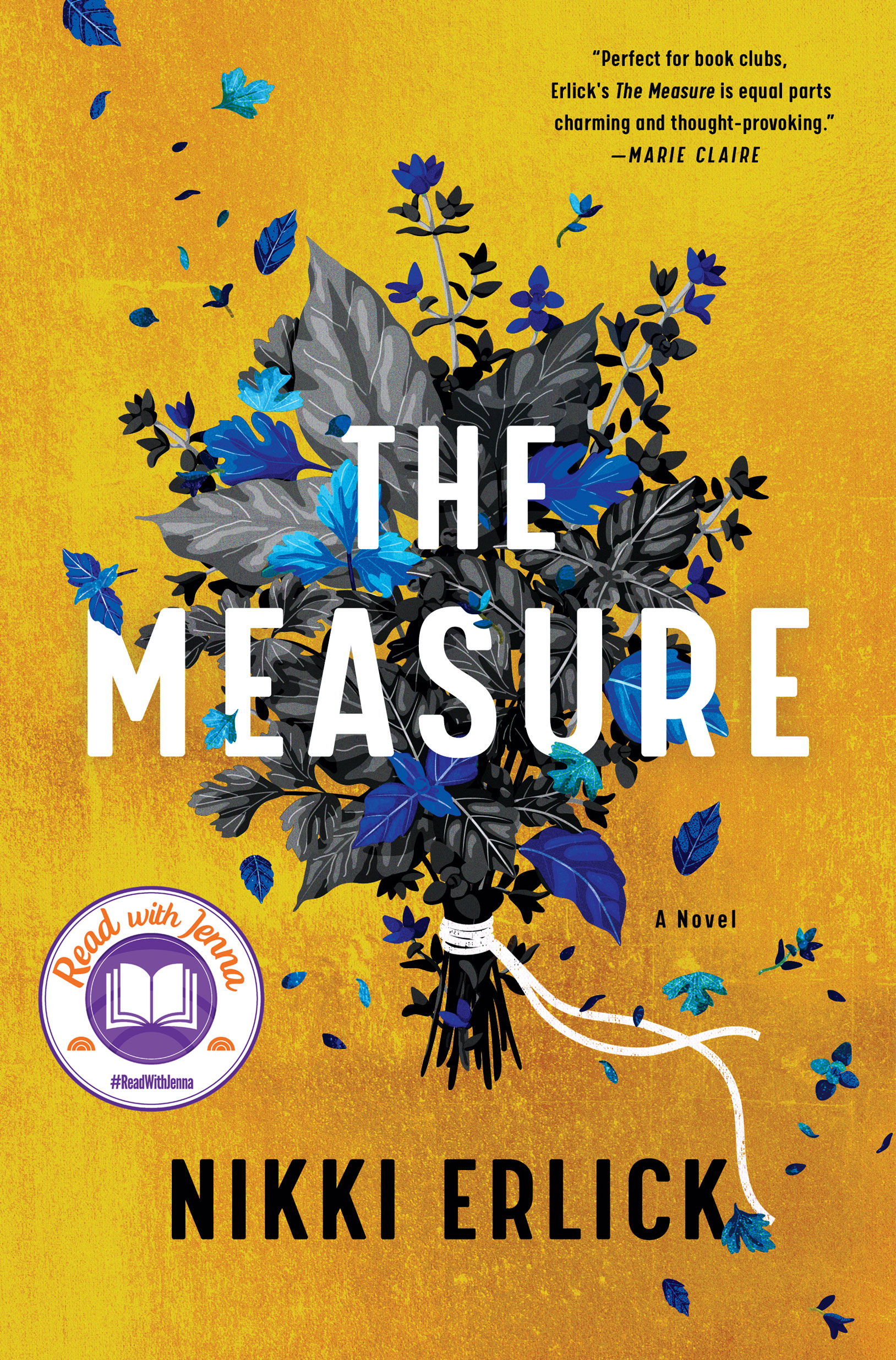 Roslyn recommends
The Measure
by Nikki Erlick
FICTION
Ash's Tip: NoveList
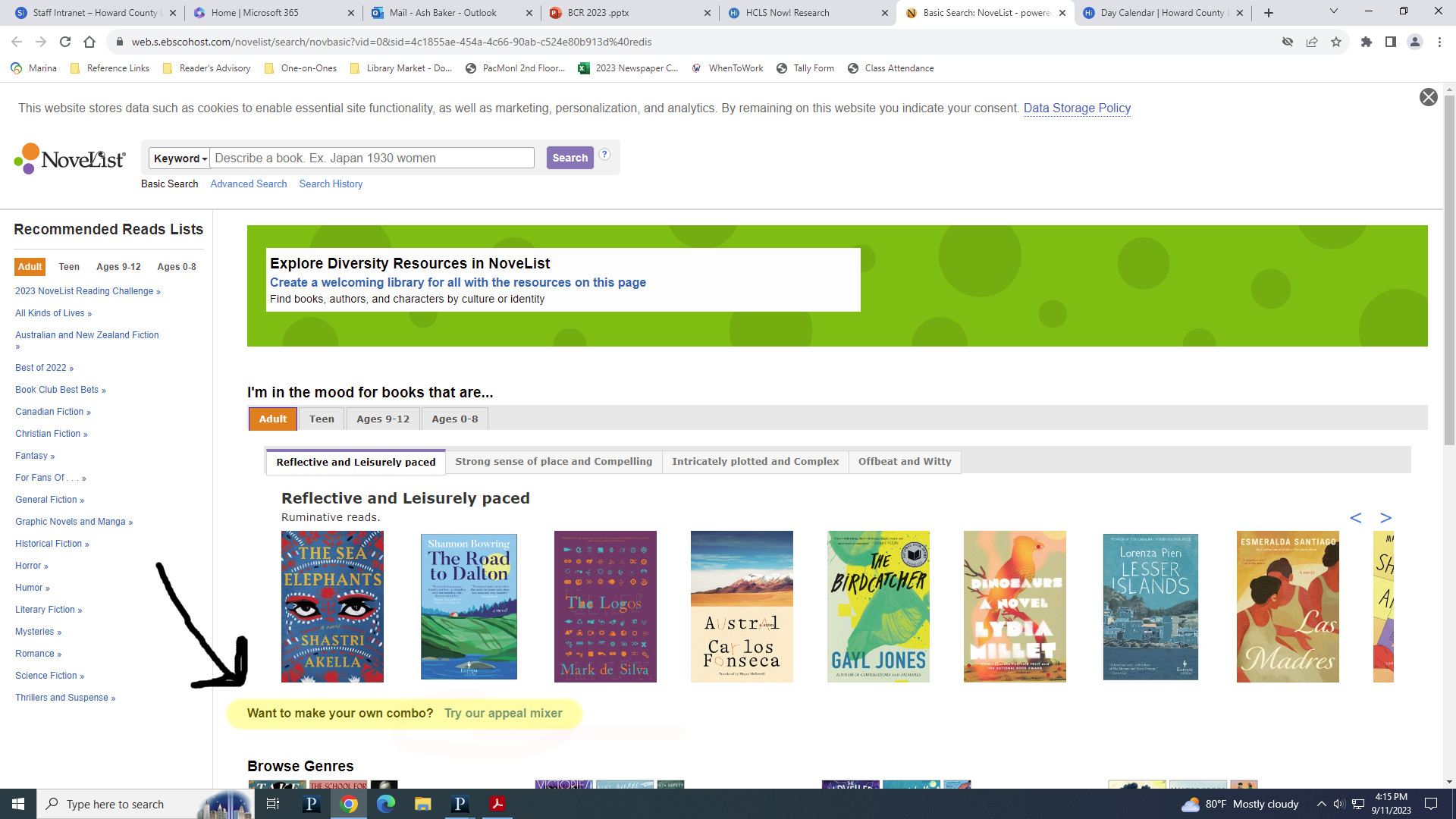 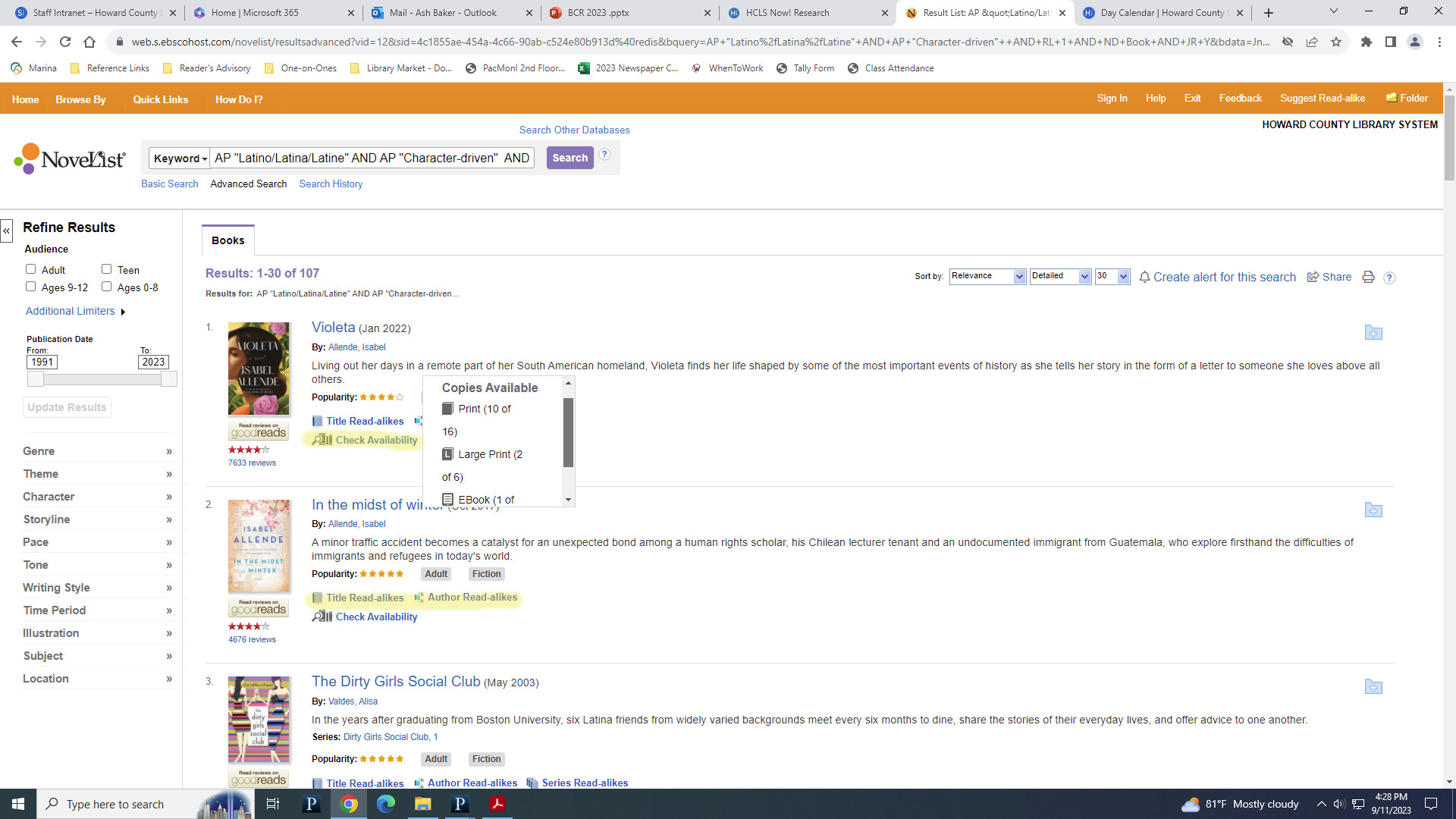 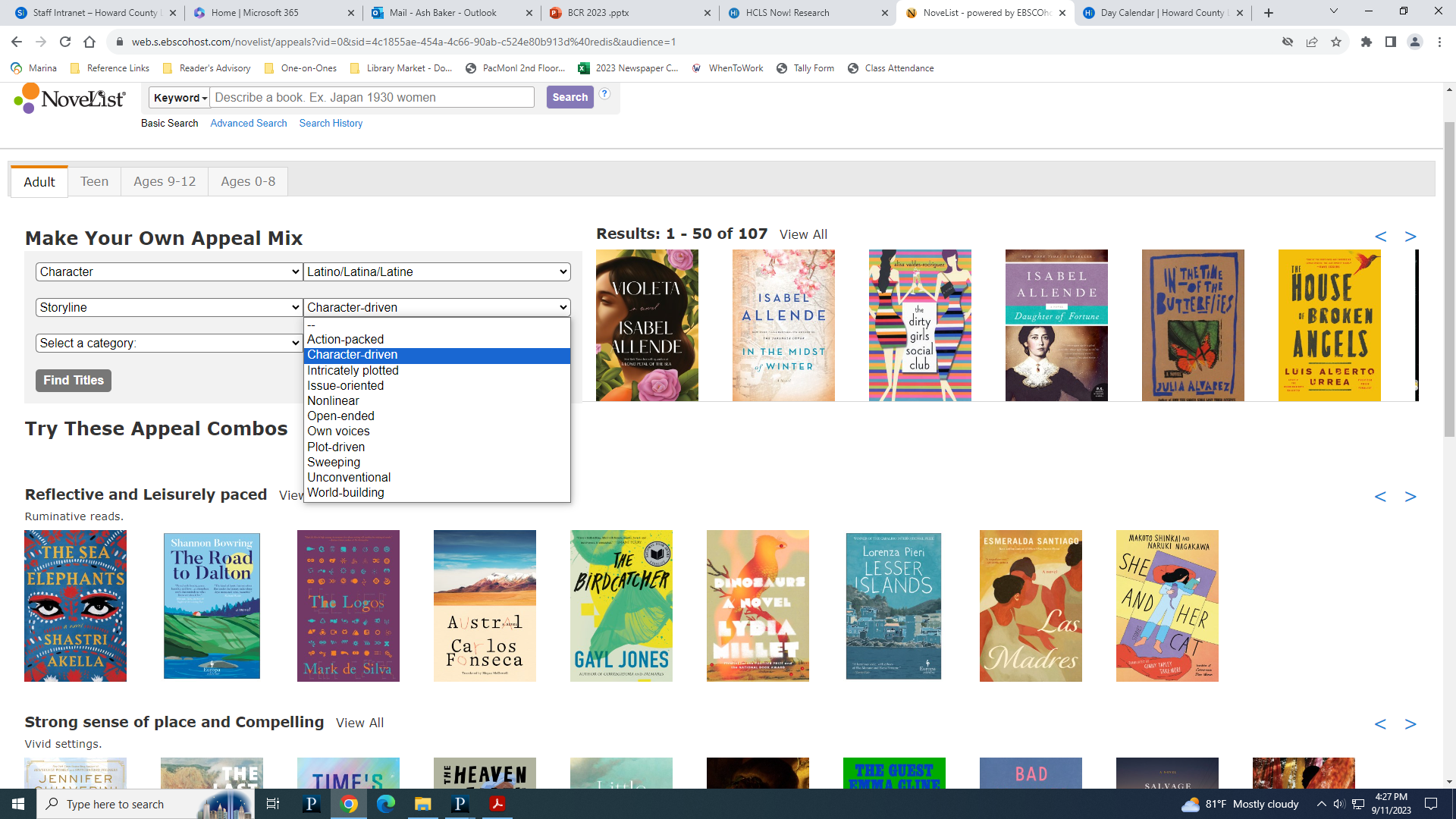 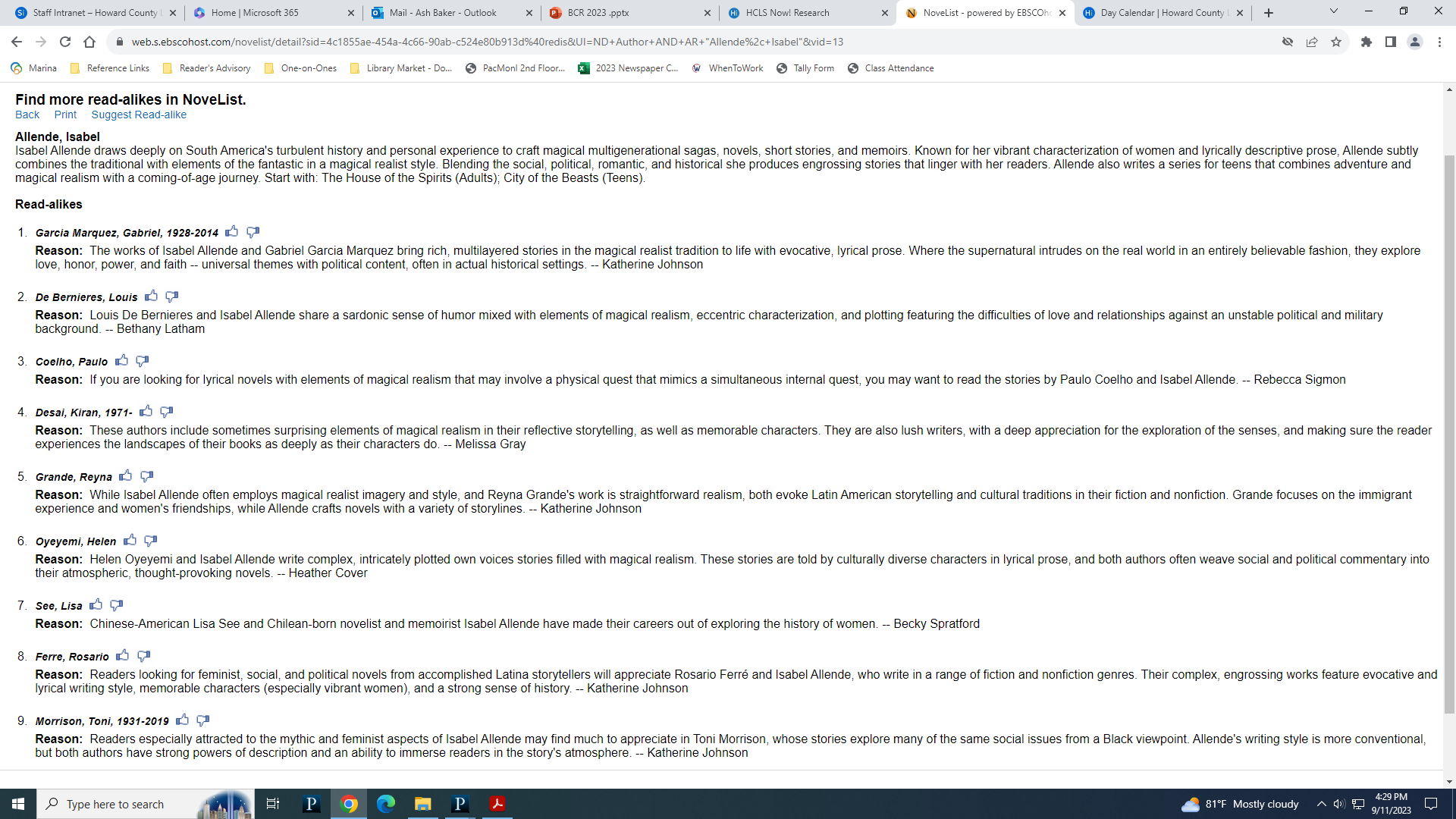 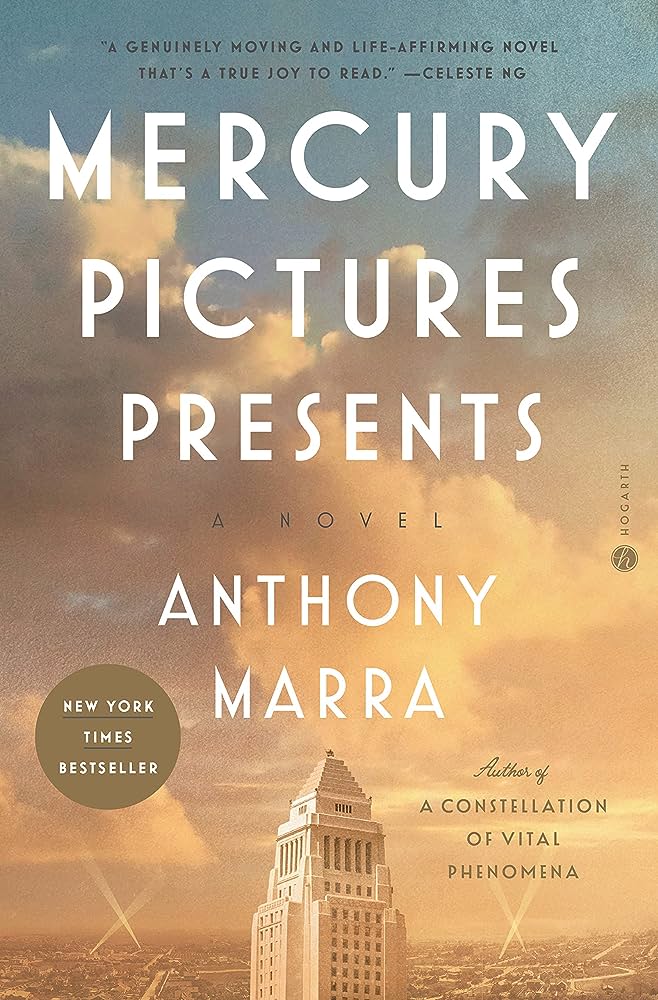 Ash recommends
Mercury Pictures Presents
by Anthony Marra
FICTION
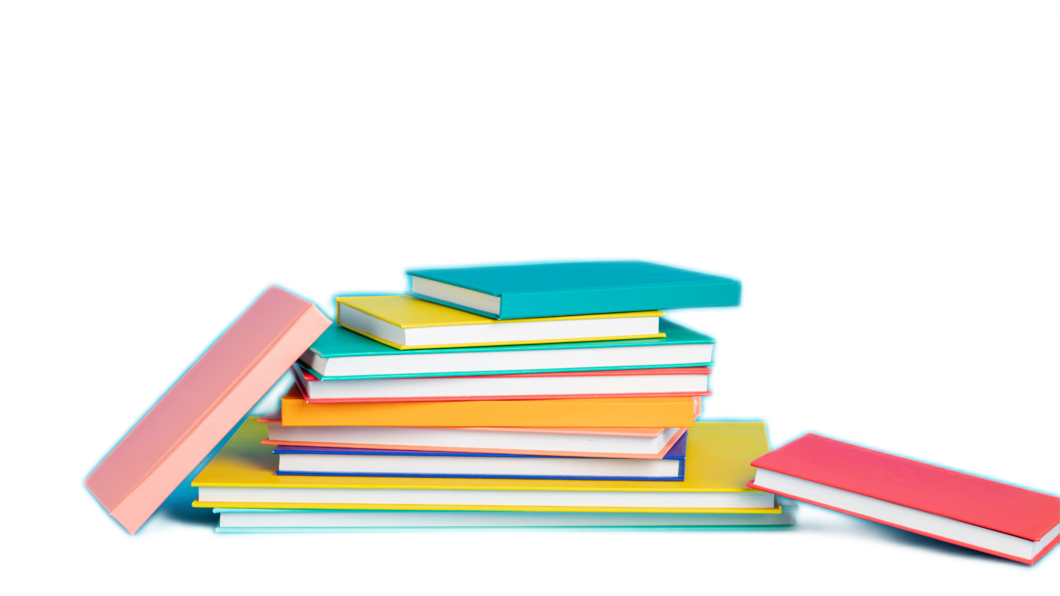 Questions?
Need to ask a question or share feedback?
Email askhcls@hclibrary.org
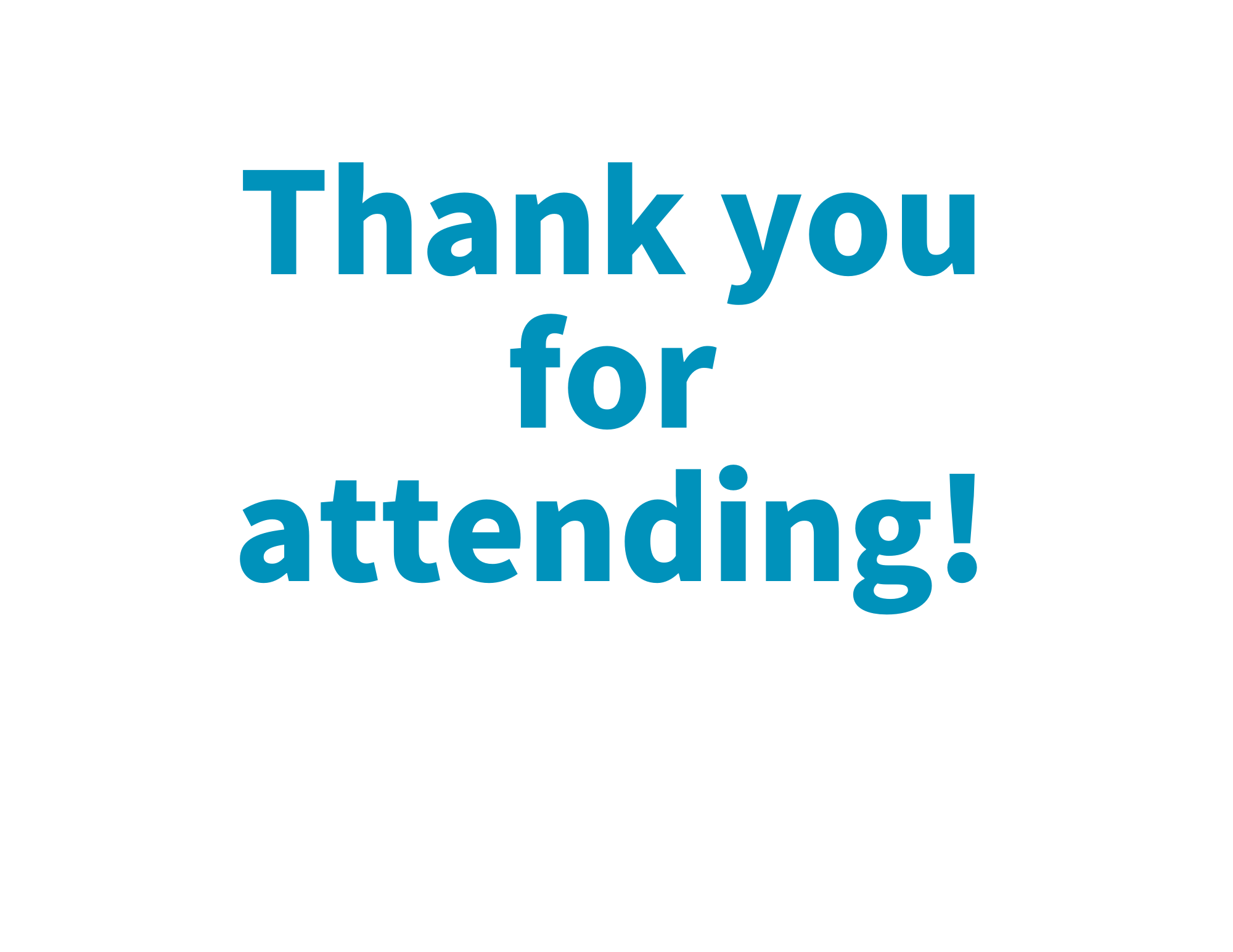 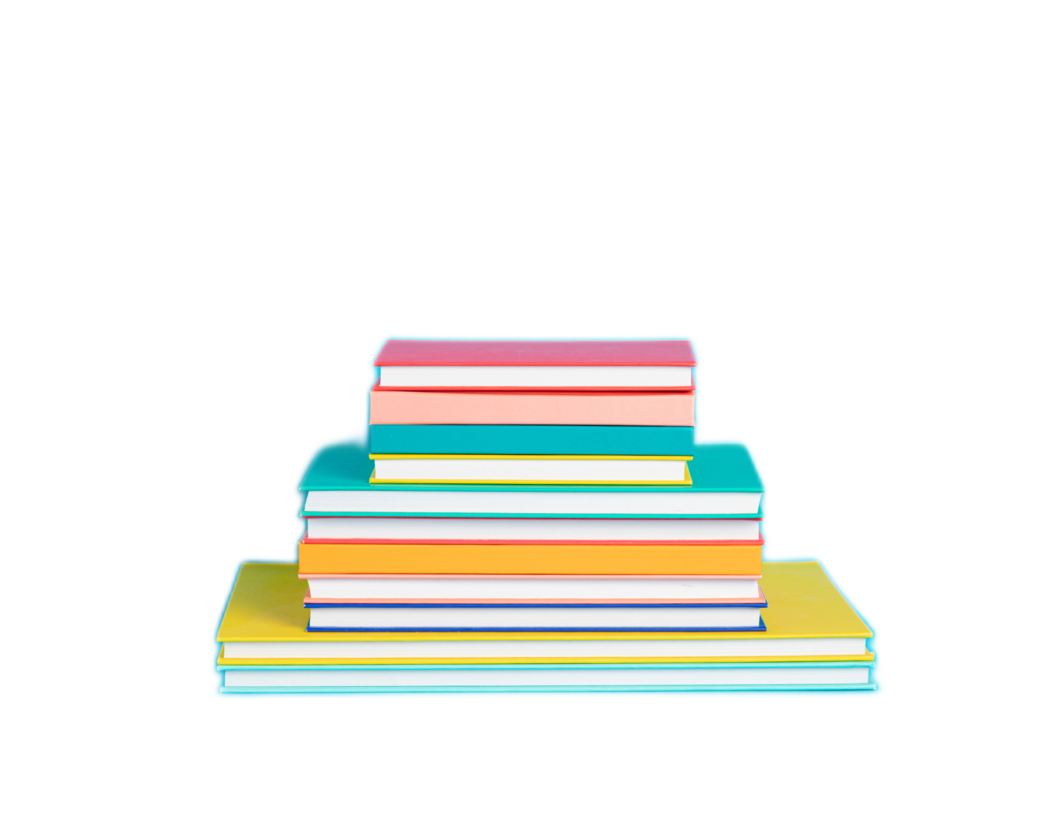 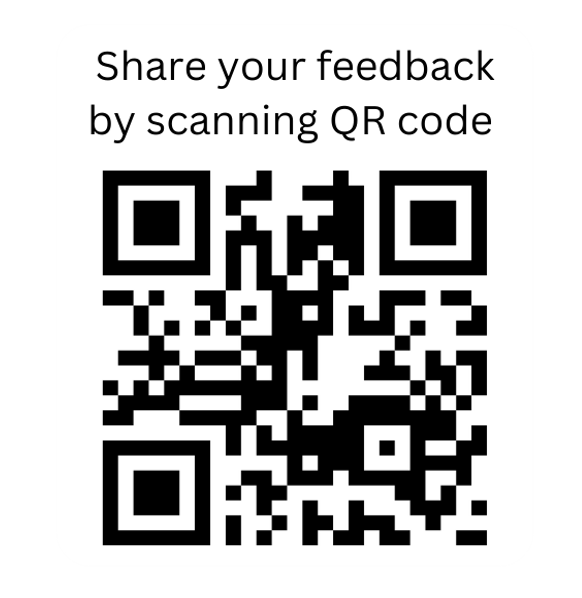 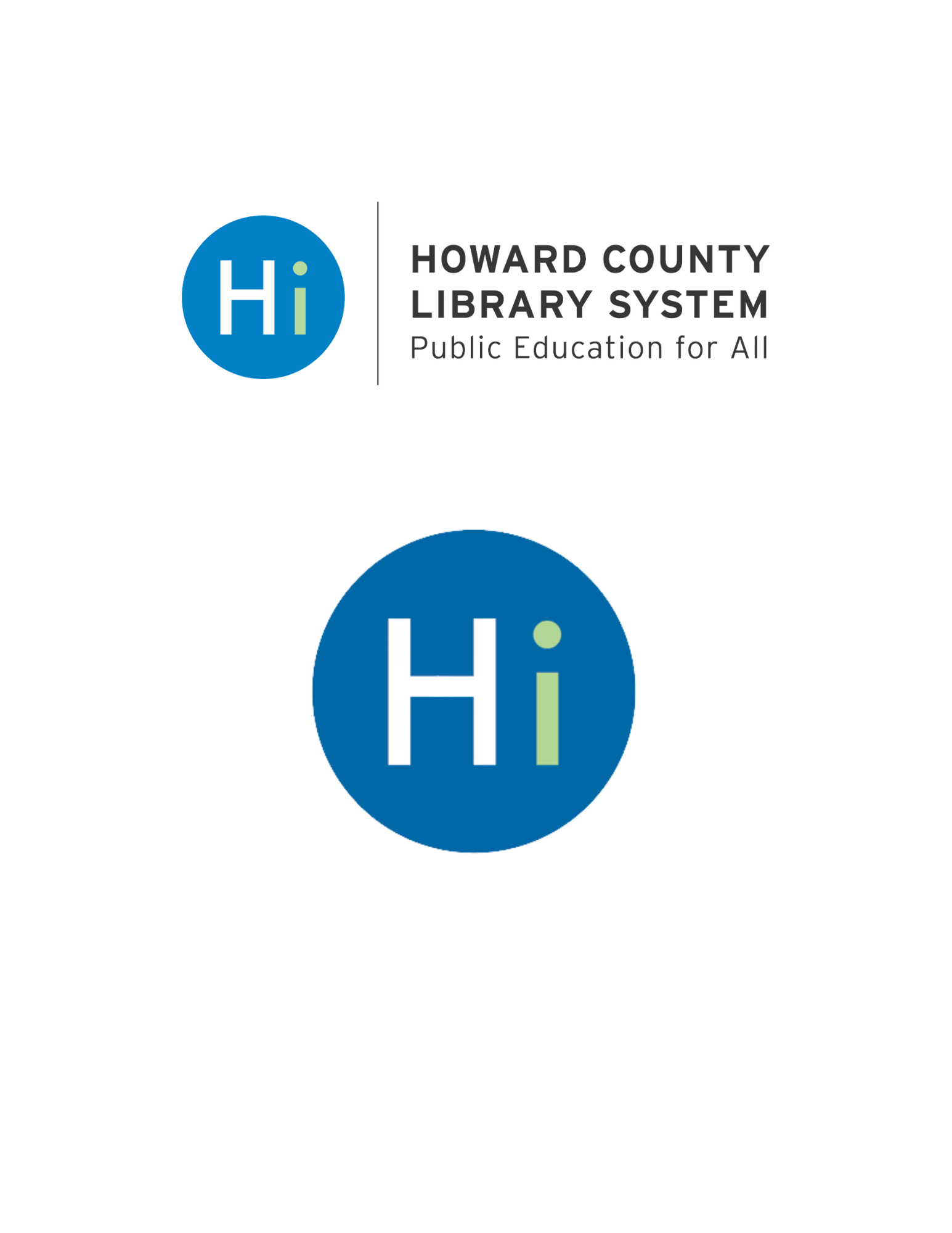